মাল্টিমিডিয়া শ্রেণি কক্ষে সবাইকে স্বাগত
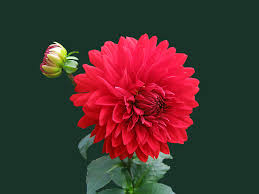 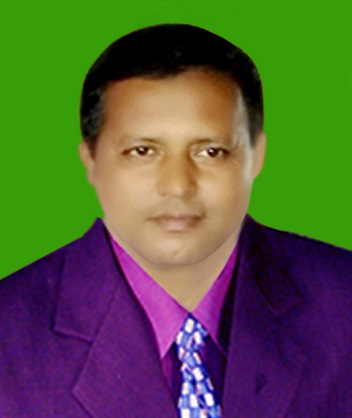 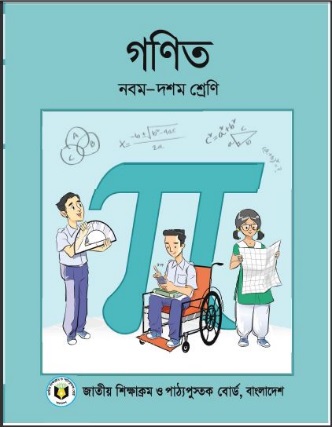 শ্রেণিঃ ১০ম
বিষয়ঃ গণিত
অধ্যায়ঃ ২
সময়ঃ ৫০মিনিট
তারিখঃ ২৯/১১/২০২০খ্রি.
মোঃ মিজানুর রহমান
সিনিয়র শিক্ষক(গণিত)
বেতদিঘী উচ্চ বিদ্যালয়
ফুলবাড়ী,দিনাজপুর।
মোবাইল নং-০১৭১৮৮৯৯৪৭৮
E-mail: mizanurrahmanbd88@gmail.com
নিচে প্রদর্শিত এটি কি?
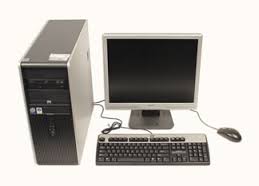 কম্পিউটার সেট
নিচে প্রদর্শিত এটি কি?
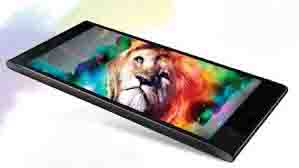 মোবাইল সেট
সেট
শিখনফল
এই পাঠ শেষে শিক্ষার্থীরা...
1। সেট কী তা বলতে পারবে।
২। সেট প্রকাশের প্রতীকগুলো লিখতে পারবে।
৩। সার্বিক,সংযোগ,ছেদ, পূরক ও ফাঁকা সেটের সংজ্ঞা দিতে পারবে।
৪। সেট সংক্রান্ত সমস্যার সমাধান করতে পারবে।
এসো আমরা একটি ভিডিও দেখি-
সেটঃ বাস্তব বা চিন্তা জগতের সু-সংজ্ঞায়িত বস্তুর সমাবেশ বা সংগ্রহকে সেট বলে।
যেমন-বইয়ের সেট,প্রথম দশটি বিজোড় স্বাভাবিক সংখ্যার সেট, পূর্ণসংখ্যার সেট, বাস্তব সংখ্যার সেট ইত্যাদি। সেটকে সাধারণত ইংরেজি বর্ণমালার বড় হাতের অক্ষর A,B,C, ……..X,Y,Z  দ্বারা প্রকাশ করা হয়।
যেমন- 1,3,5  সংখ্যা তিনটির সেট A={1,3,5}
এখানে  A সেটের সদস্য বা উপাদান হল 1,3,5 .
সেট প্রকাশের প্রতীক সমূহ
সার্বিক সেট        U
Aপূরক সেট       A′
সংযোগ সেট       ᴜ
ছেদ সেট            ∩
ফাঁকা সেট   { } বা ɸ
সংযোগ সেট
{
}
}
{
=
=
B
A
}
,
,
,
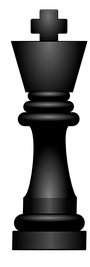 {
,
}
,
{
,
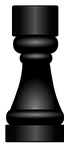 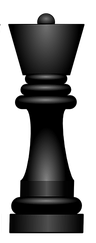 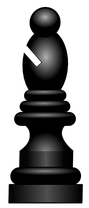 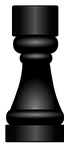 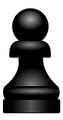 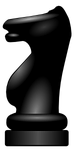 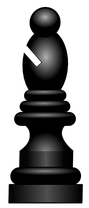 এবং
B
=
,
,
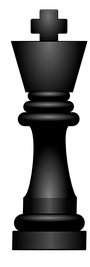 ,
A
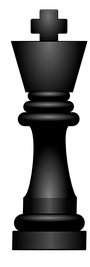 ,
,
,
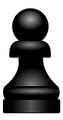 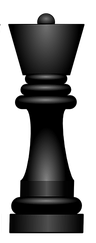 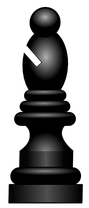 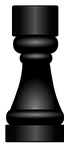 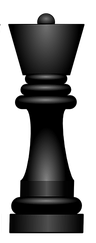 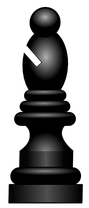 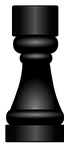 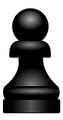 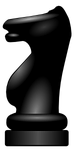 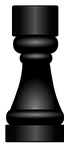 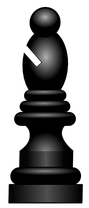 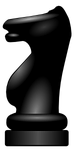 {
}
B
=
A
,
,
,
,
,
দুই বা ততোধিক সেটের সকল বস্তু ( উপাদান ) নিয়ে গঠিত সেটকে সংযোগ সেট ( Union of Set ) বলে ।
একক কাজ
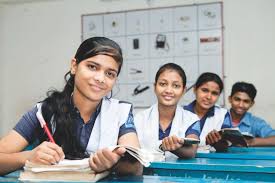 যদি A={1,2,3},B={x,y,z} হয়, তবে AUB=কত?
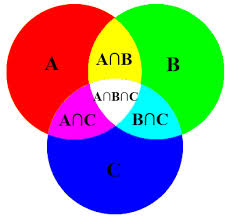 ছেদ সেট
}
{
{
}
=
=
,
,
,
,
,
A
,
B
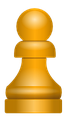 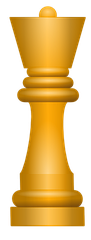 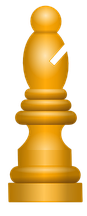 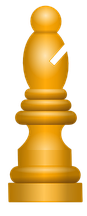 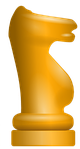 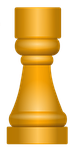 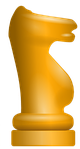 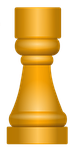 এবং
}
{
{
}
=
A
B
,
,
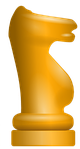 ,
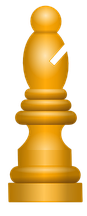 ,
,
,
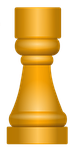 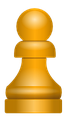 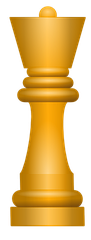 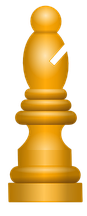 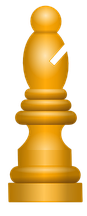 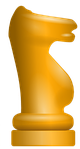 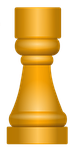 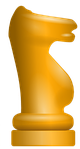 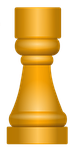 }
{
=
A
B
,
,
দুই বা ততোধিক সেটের সাধারণ বস্তু ( উপাদান ) নিয়ে গঠিত সেটকে ছেদ সেট ( Intersection of Set ) বলে ।
জোড়ায় কাজ
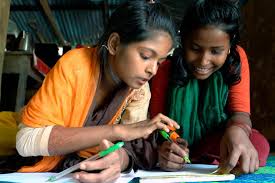 পূরক সেট
}
{
,
,
=
,
U
,
,
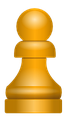 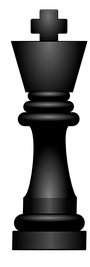 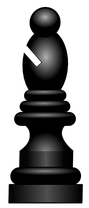 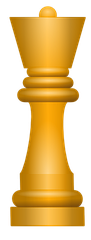 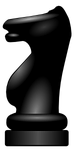 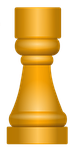 }
{
=
,
,
A
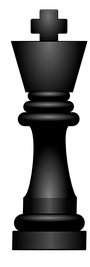 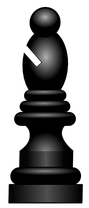 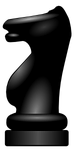 U
=
A
-
}
}
{
{
-
=
,
,
,
,
,
,
,
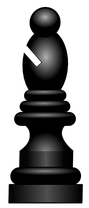 Ac
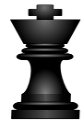 A’
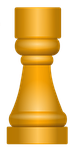 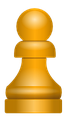 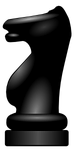 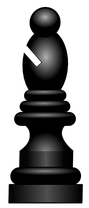 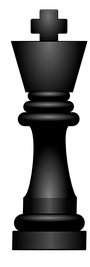 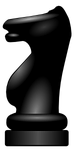 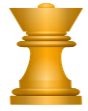 বা
}
}
{
{
-
=
,
,
,
,
,
,
,
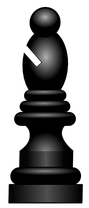 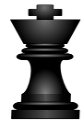 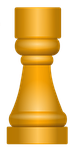 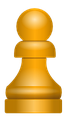 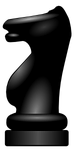 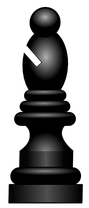 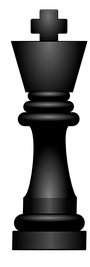 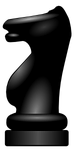 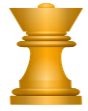 }
{
=
,
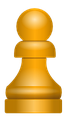 ,
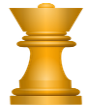 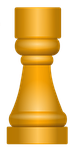 সার্বিক সেট U ও সেট A দুটি সেট । সার্বিক সেট U এর যে সকল  বস্তু ( উপাদান ) A সেটে নেই সেই সকল বস্তু ( উপাদান ) নিয়ে গঠিত সেটকে  U এর প্রেক্ষিতে A এর পূরক সেট বলে ।
দলগত কাজ
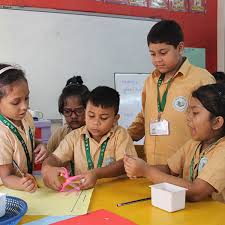 U={1,2,3,4,5,6},C={3,4,5} হলে, Ć=কত?
দলগত কাজের সমাধানঃ
মূল্যায়ন
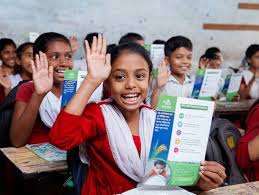 ১। সার্বিক সেট কাকে বলে?
২। সংযোগ সেট কাকে বলে?
৩। ছেদ সেট কাকে বলে?
৪। পূরক সেট কাকে বলে?
৫। ফাঁকা সেট কাকে বলে?
বাড়ির কাজ
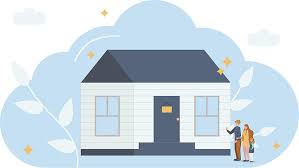 ধন্যবাদ
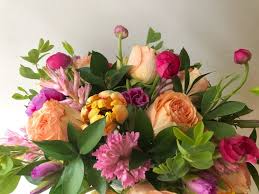